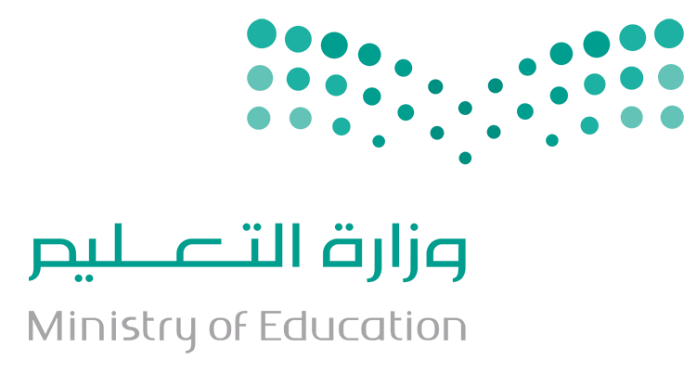 الإيمان باليوم الآخر
 
القسم الأول : مقدمات اليوم الآخر
الدرس السادس : علامات الساعة الصغرى
اعداد العرض: 
أ.خديجة. 0564378627
أشرف عليه:
أ. عبدالرحمن الشراري.	        أ. تركية الثبيتي.
http://t.me/abd_tawheed
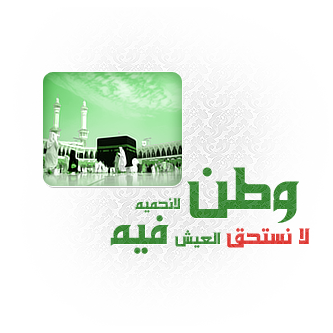 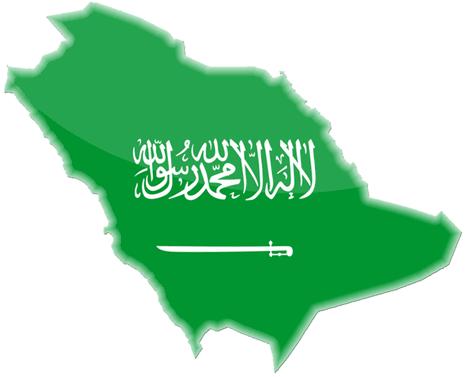 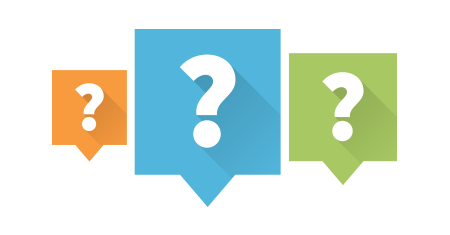 مراجعة الدرس السابق:
باستخدام استراتيجية السؤال المعكوس ، 
اقرأ/ي الإجابة بتمعن ثم أكتب/ي صياغة 
السؤال المُناسبة!
من أكلته السباع ، هل يناله نعيم أو عذاب القبر؟
هل يُمكنك وصف نعيم القبر أو عذاب القبر!
السؤال المعكوس
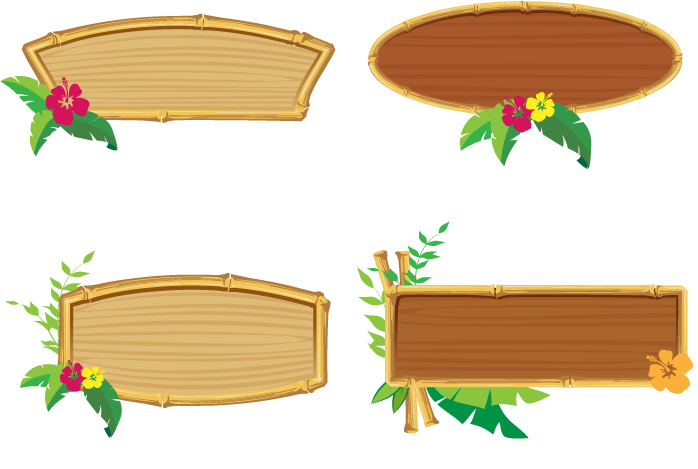 علامات الساعة :
تمهيد
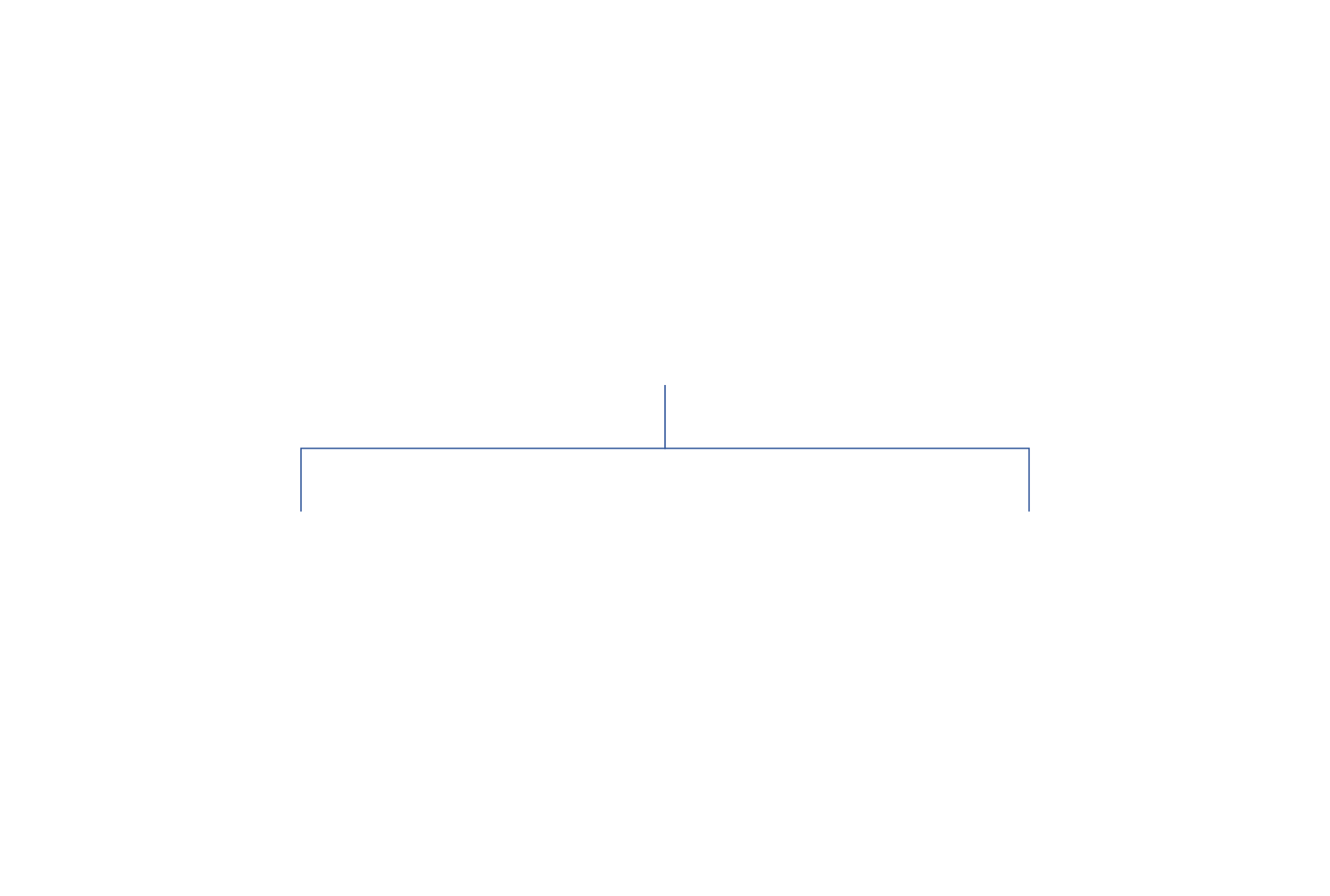 علامات الساعة الكُبرى
علامات
 الساعة الصُغرى
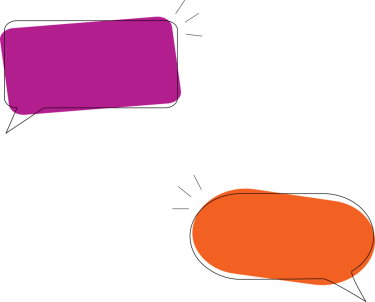 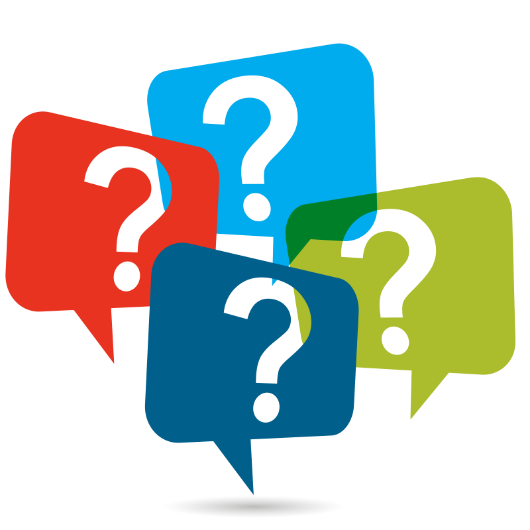 ما الحكمة من وجود علامات ومُقدمات لقيام الساعة؟
تعلم تعاوني
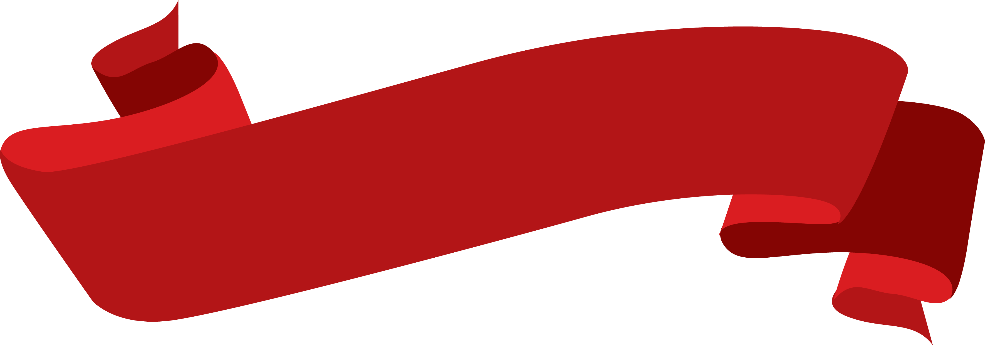 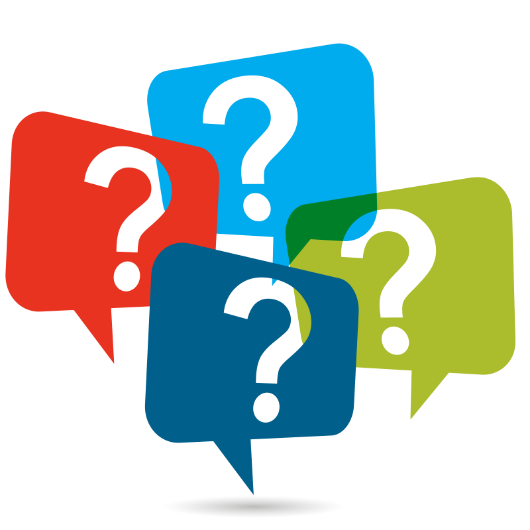 علامات الساعة الصغرى
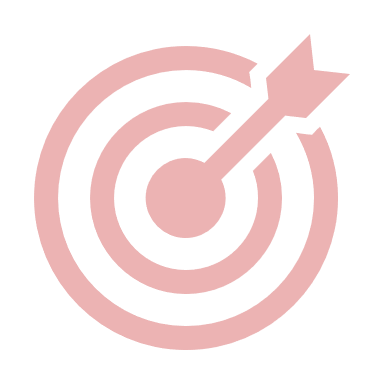 ماذا تريد/ين أن تحقق/ي من خلال الدرس؟
أريد أن أحقق من الدرس:
التعرف على الحكمة من وجود مُقدمات للساعة.
أتعرف على علامات الساعة الصغرى .
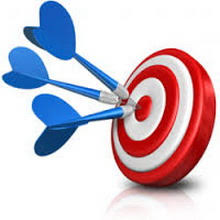 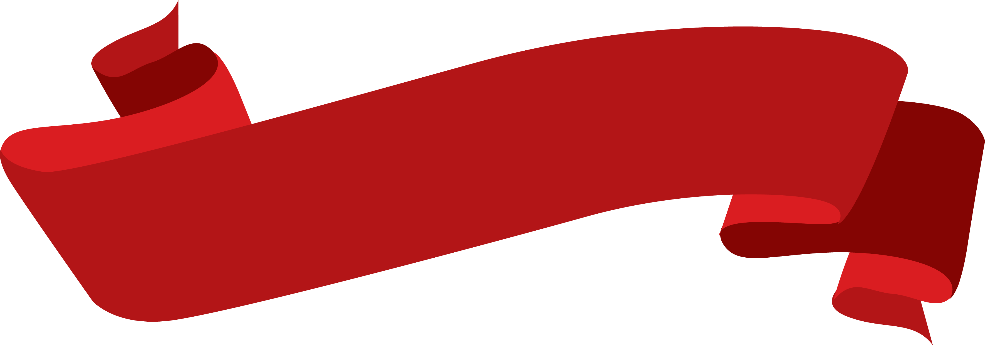 علامات الساعة الصغرى:
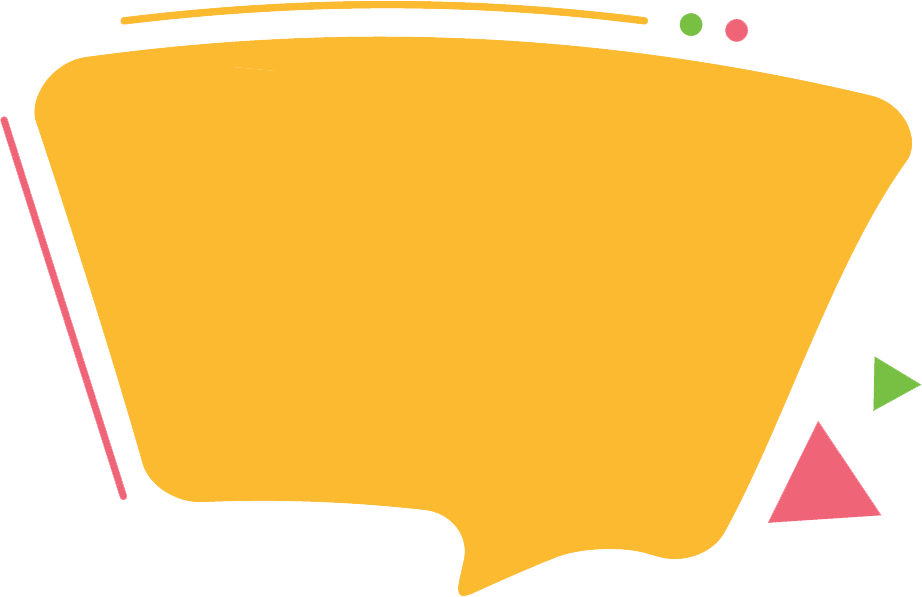 علامات الساعة:
عرفّ/ي بـ علامات الساعة ، و علامات الساعة الصغرى !
علامات القيامة التي تسبقها وتدل على قربها
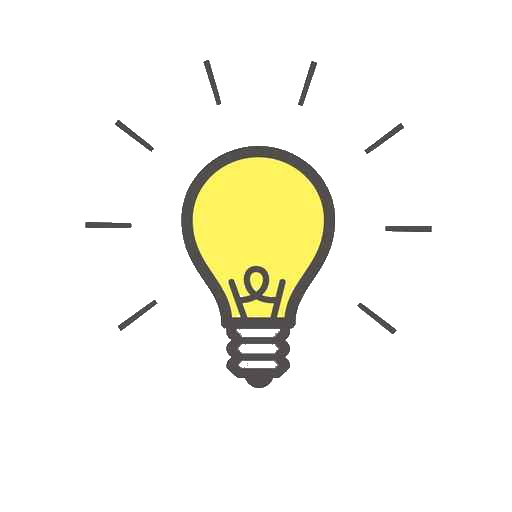 علامات الساعة الصغرى:
العلامات التي تتقدم الساعة بأزمان متفاوتة وقد بدأت منذ عهد النبي ﷺ.
بدء المؤقت
انتهى الوقت!
علامات الساعة الصغرى:
هي العلامات التي تسبق الساعة بأزمان متفاوتة وقد بدأت منذ عهد النبيﷺ .
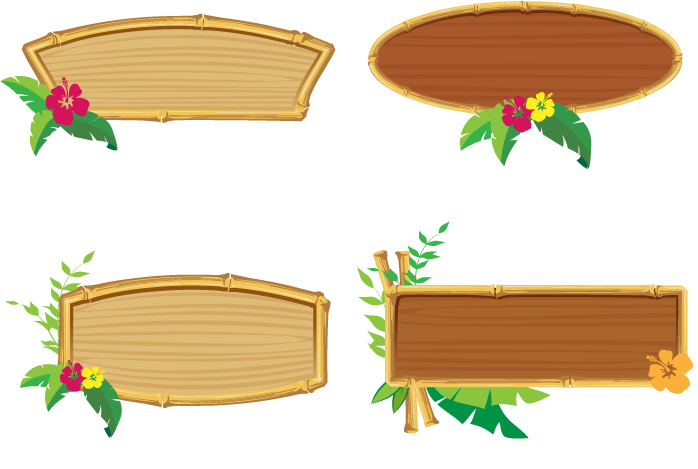 60
خلال دقيقة واحدة:
10
50
عزيزي الطالب المُبدع ، عزيزتي الطالبة المُبدعة:
دوّن/ي أكبر عدد من علامات الساعة الصغرى!
20
40
30
الدقيقة الواحدة
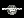 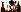 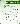 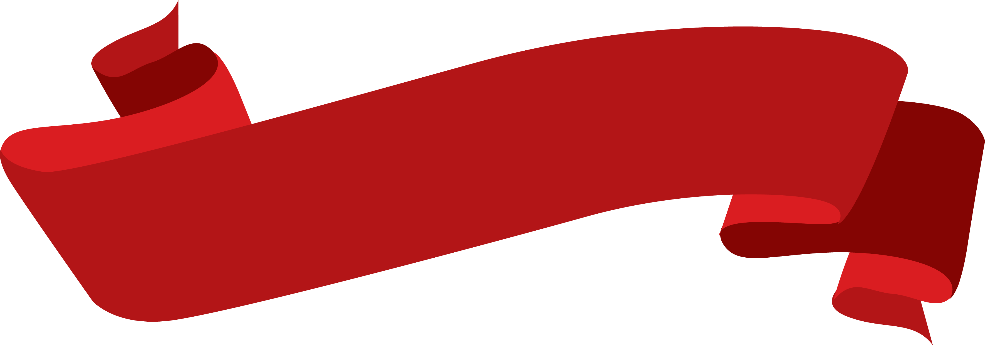 علامات الساعة الصغرى:
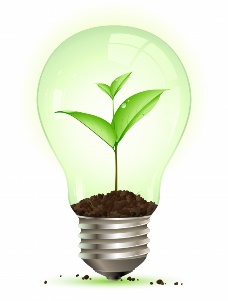 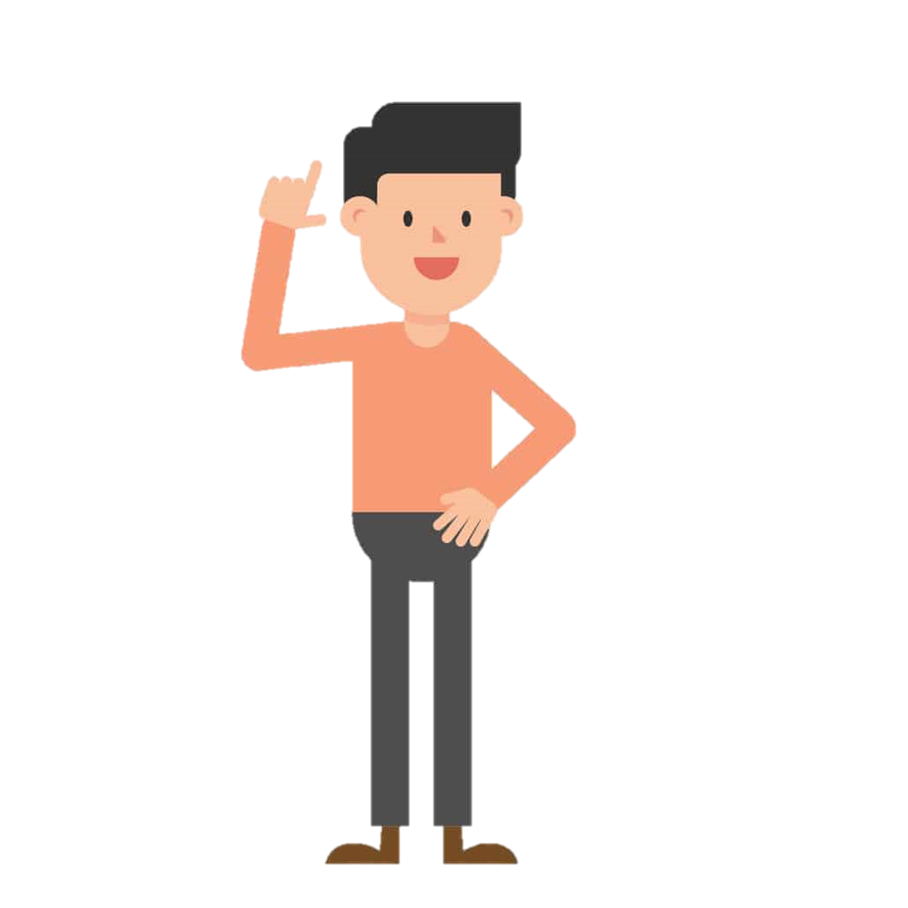 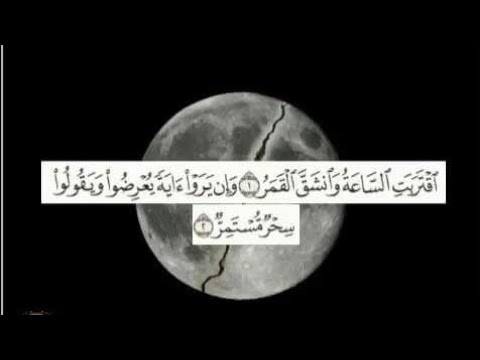 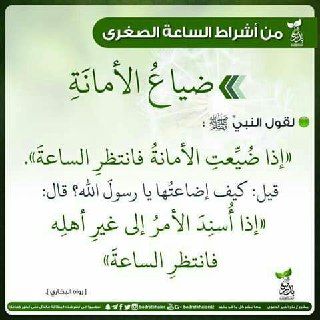 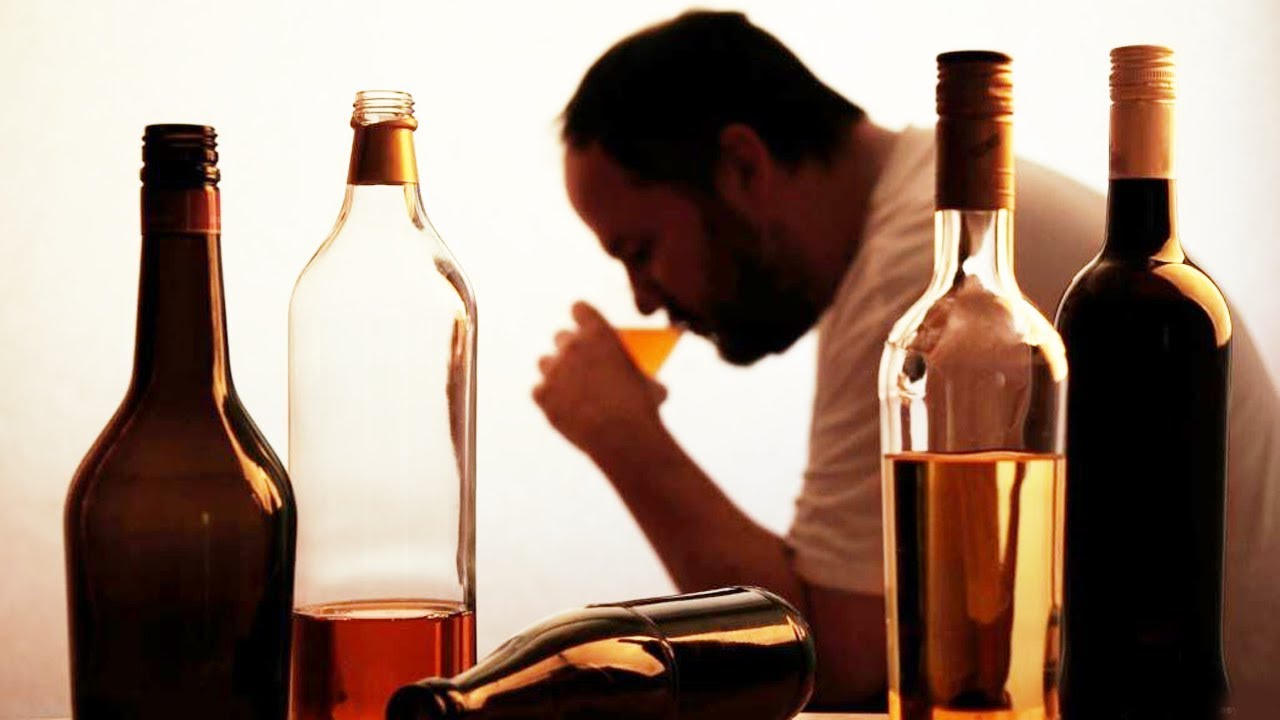 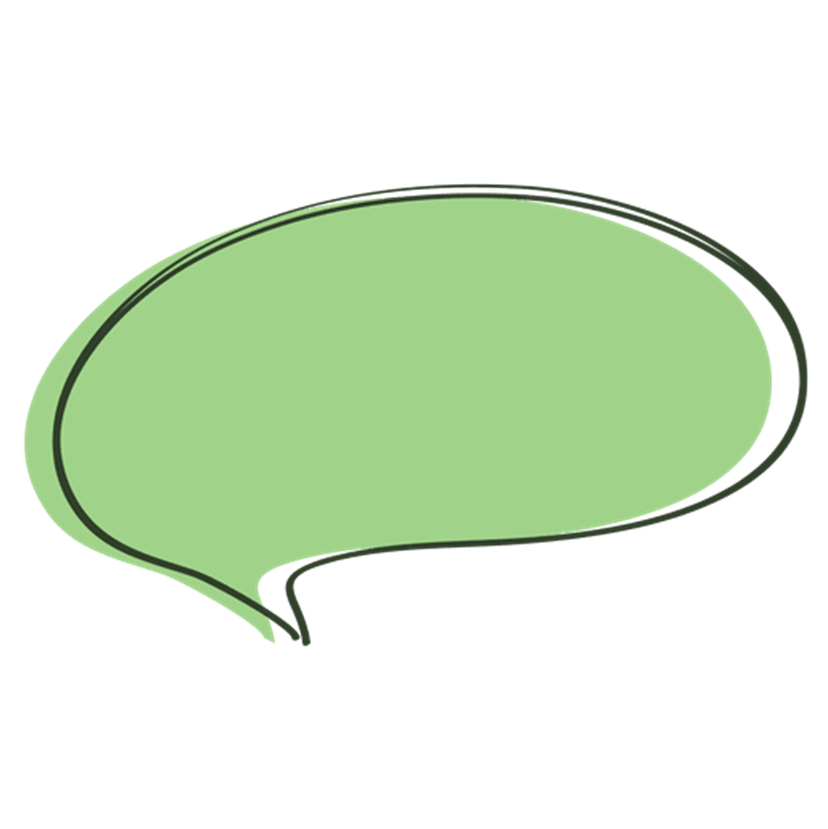 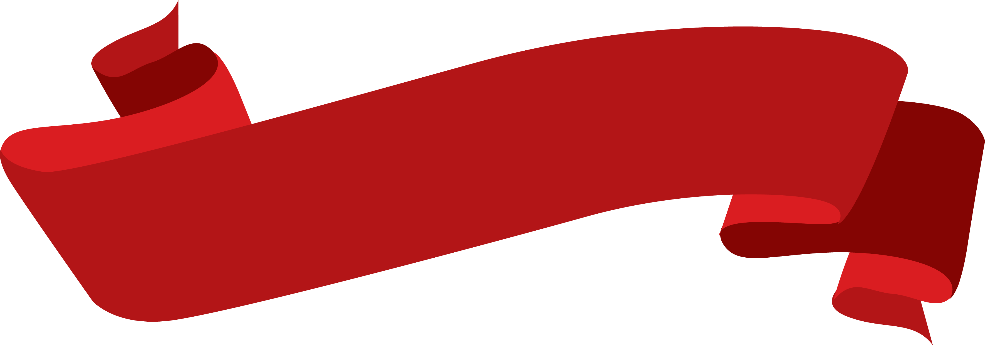 ظهور الفتن:
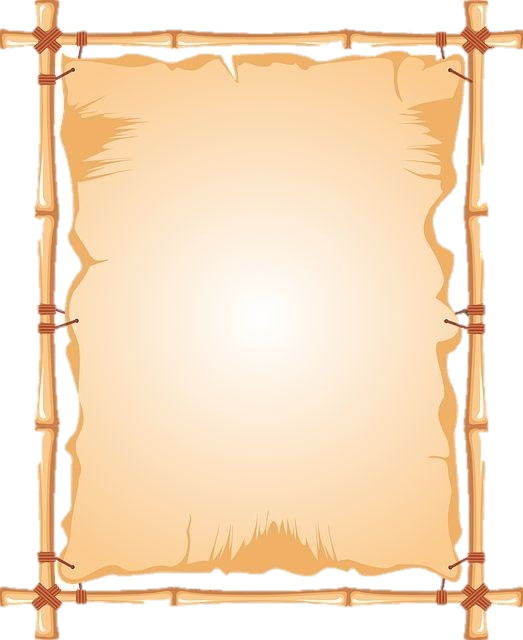 أمثلة للفتن التي تكثر آخر الزمان:
فعن أبي موسى الأشعري رضي الله عنه قال: قال رسول الله ﷺ:  (إن بين يدي الساعة فتناً كقطع الليل المظلم، يصبح الرجل فيها مؤمناً ويمسي كافراً، ويمسي مؤمناً و يصبح كافراً، القاعد فيها خير من القائم، والقائم فيها خير من الماشي )
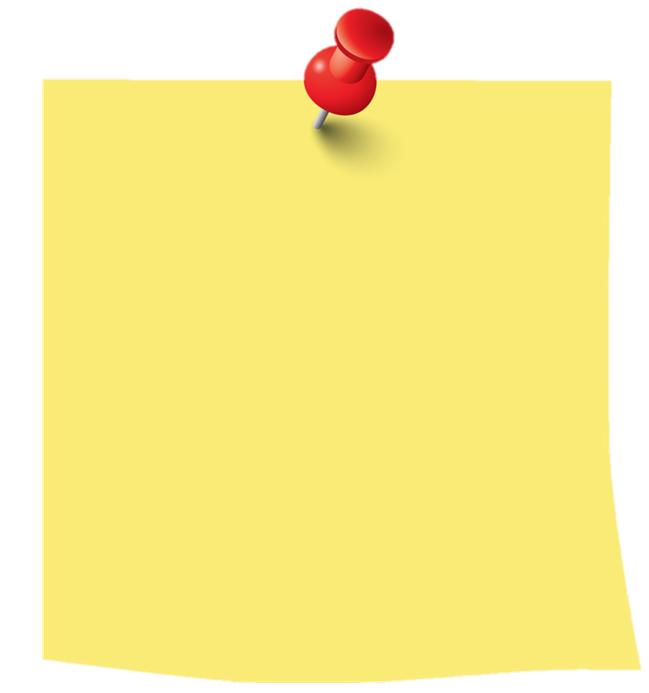 اختلال الأمن
شق عصى الطاعة
فتنة المال
ضياع الولاية
فتنة النساء
حب الشهوات
نشاط صـ85
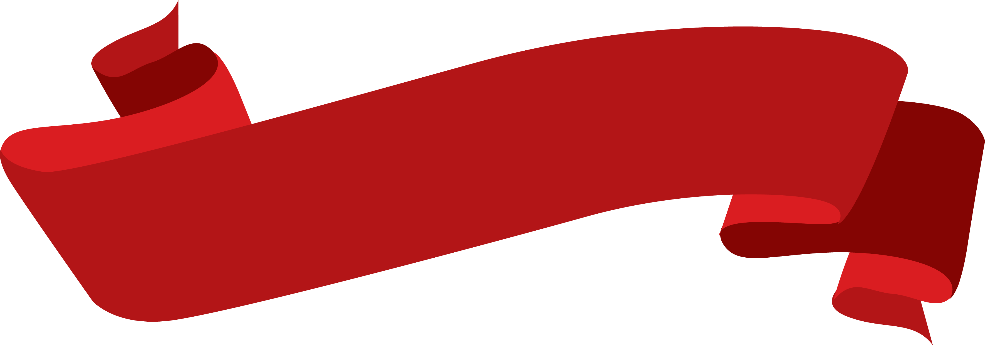 ظهور الفتن:
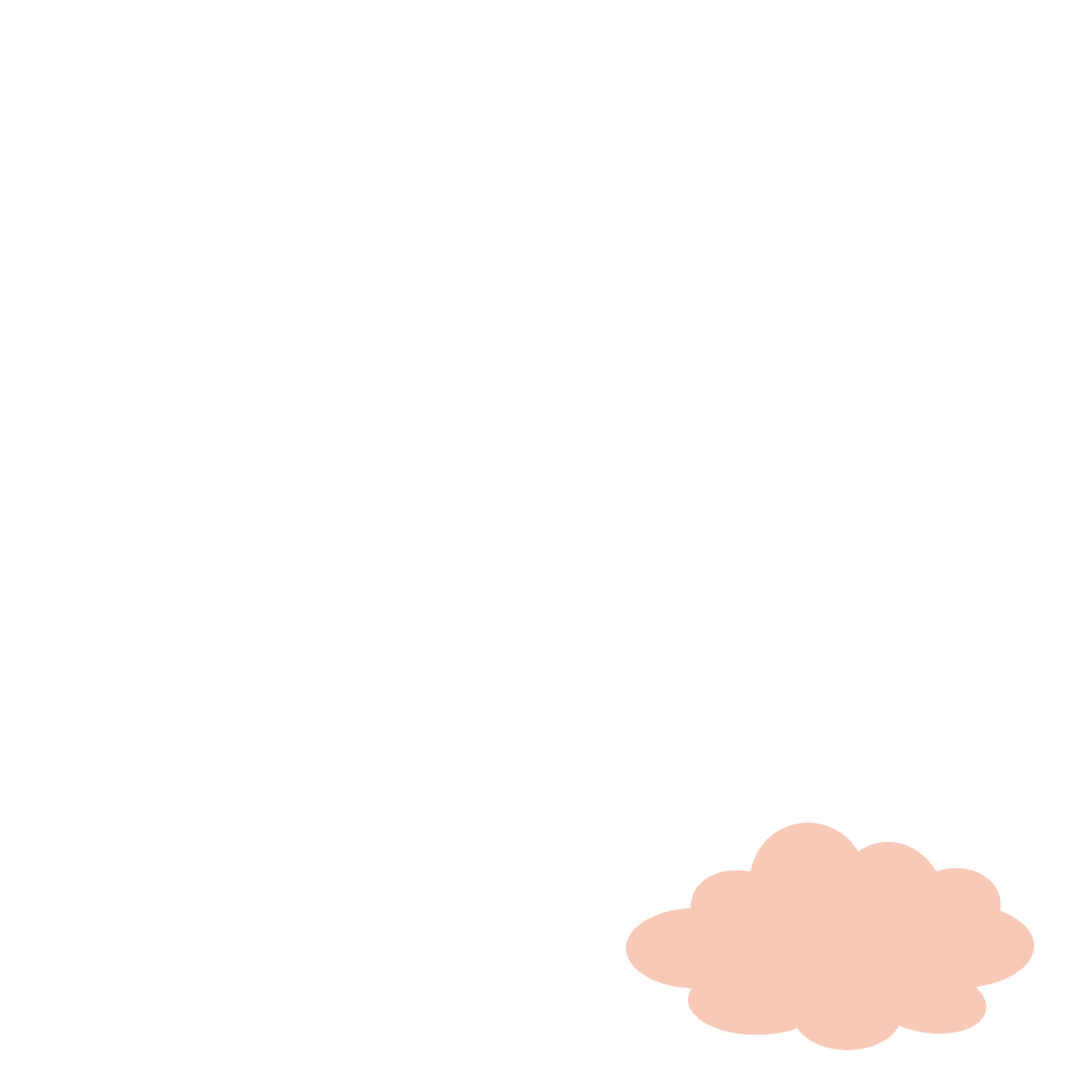 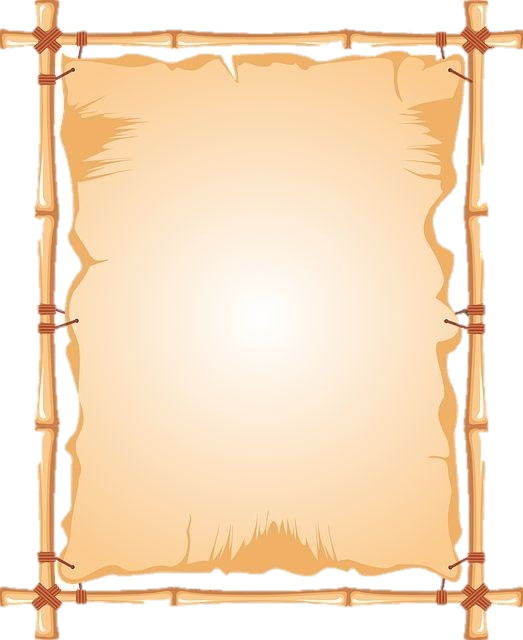 فعن أبي موسى الأشعري رضي الله عنه قال: قال رسول الله ﷺ:  (إن بين يدي الساعة فتناً كقطع الليل المظلم، يصبح الرجل فيها مؤمناً ويمسي كافراً، ويمسي مؤمناً و يصبح كافراً، القاعد فيها خير من القائم، والقائم فيها خير من الماشي )
جاء في الحديث معجزة من معجزات النبي  ، ماهيّ !
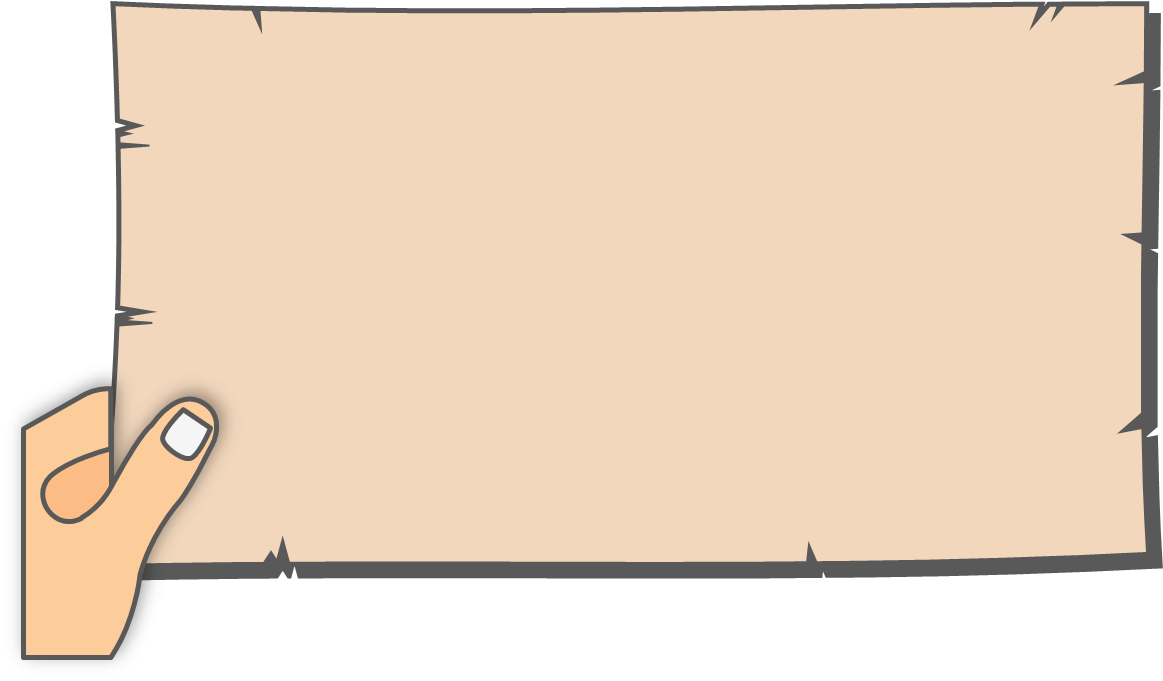 إخبار النبي بأمر من علم الغيب.
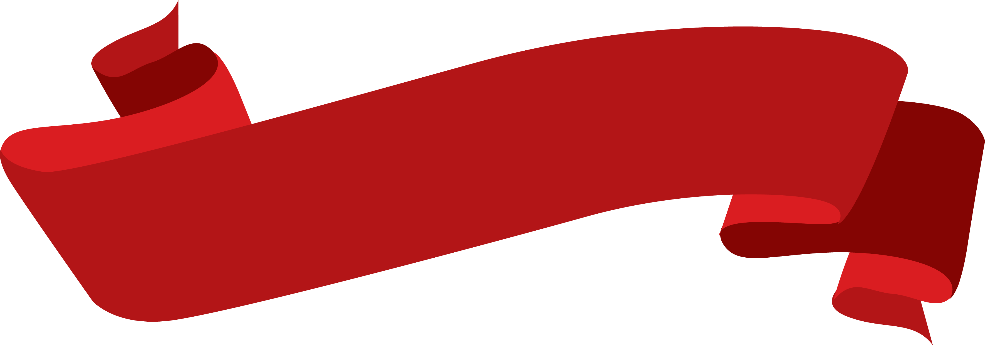 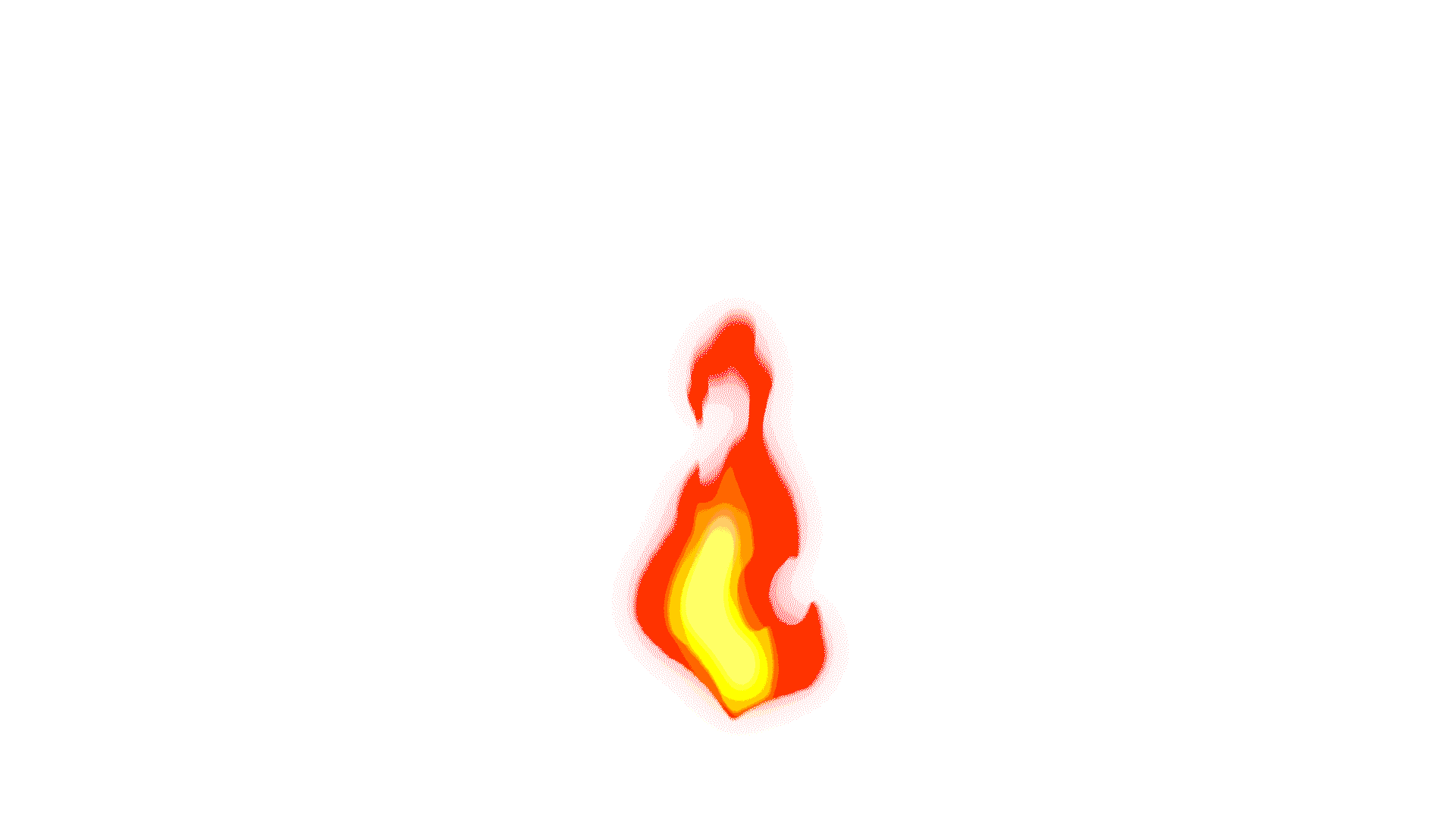 ظهور نار الحجاز
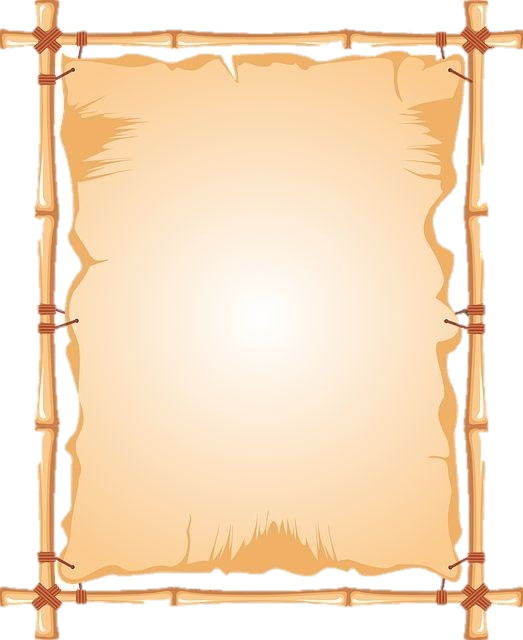 فعن أبي هريرة رضي الله عنه، أن رسول الله ﷺ قال:  « لا تقوم الساعة حتى تخرج نار من أرض الحجاز تضيء أعناق الإبل ببصرى».
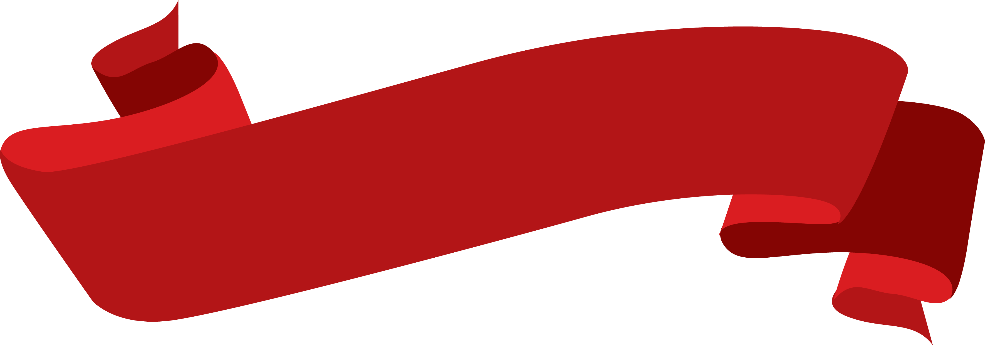 ولادة الأمة ربتها:
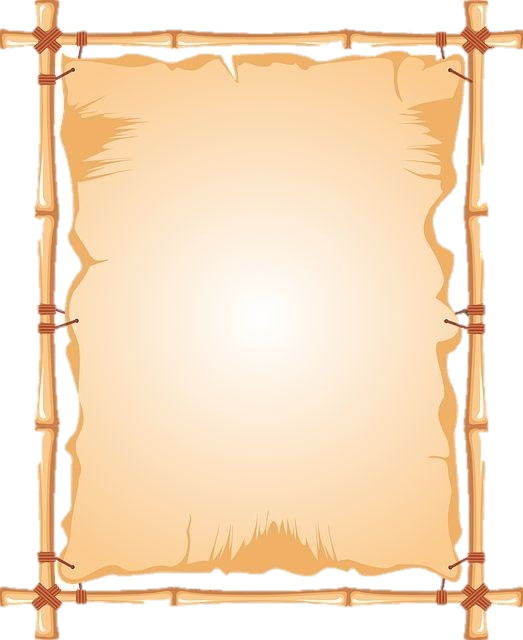 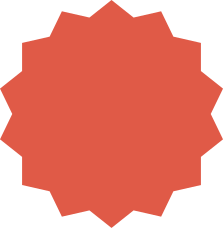 المراد به:
السيد أو 
المالك
قول جبريل عليه السلام: « وسأخبرك عن أشراطها،
إذا ولدت الأَمَةُ رَبَّتها »
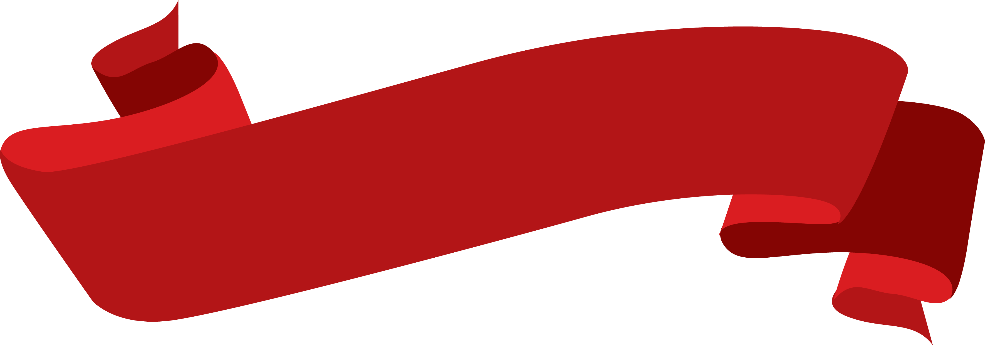 كثرة الكذب والأخبار الغريبة
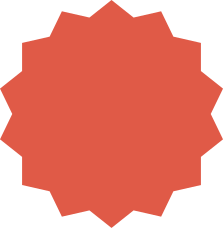 مثلّ/ي على الأخبار الغريبة المنتشرة في العصر الحالي:
فعن أبي هريرة رضي الله عنه: عن رسول الله ﷺ أنه قال: «سيكون في آخر أمتي
أناس يحدثونكم مالم تسمعوا أنتم ولا آباؤكم، فإياكم وإياهم »
وفي رواية: « يكون في آخر الزمان دجَّالون كذَّابون، يأتونكم من الأحاديث بما لم تسمعوا أنتم ولا آباؤكم،
فإياكم و إياهم، لا يضلونكم ولا يفتنونكم»
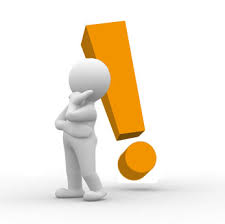 نشاط صـ86
ماذا يعني لك خروج علامات الساعة الصغرى؟
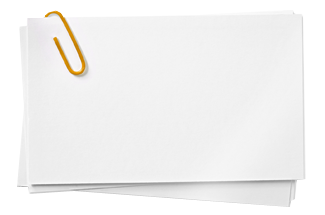 يعني أننّا في آخر 
الزمان الذي حذر منه النبي ﷺ لذلك ينبغي لنا الحذر والاستعداد.
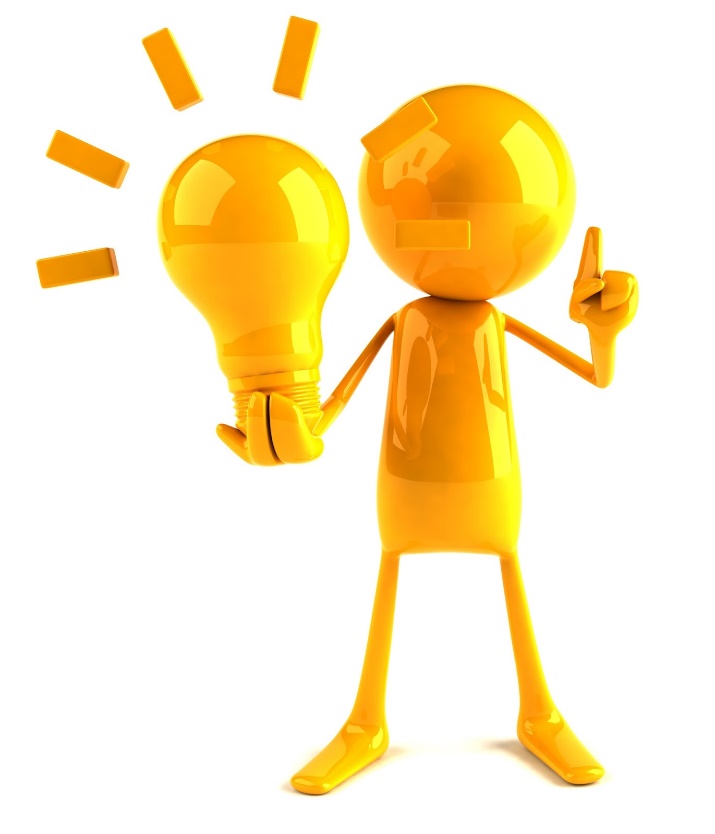 التعبير الوجداني
تنقسم علامات الساعة الصغرى من حيث وقوعها إلى عدمه إلى ثلاثة أقسام :
خريطة مفاهيم
.....................................................................
.....................................................................
.....................................................................
أمامك عدد من علامات الساعة الصغرى صنف/ي كل علامة مع ما يُناسبها:
محاصرة المسلمين إلى المدينة
انحسار الفرات عن جبل من ذهب
الفتوحات والحروب
انشقاق القمر
نار الحجاز
ولادة الأمة ربتها
بعثة الرسولﷺ
توقف الجزية
عودة جزيرة العرب أنهارًا
فساد المسلمين
استفاضة المال
فشو التجارة
أمامك عدد من علامات الساعة الصغرى صنف/ي كل علامة مع ما يُناسبها:
محاصرة المسلمين إلى المدينة
انحسار الفرات عن جبل من ذهب
الفتوحات والحروب
انشقاق القمر
نار الحجاز
ولادة الأمة ربتها
بعثة الرسولﷺ
توقف الجزية
عودة جزيرة العرب أنهارًا
فساد المسلمين
استفاضة المال
فشو التجارة
صياغة أسئلة!
عزيزي الطالب المُبدع / عزيزتي الطالبة المُبدعة:
كون/ي أسئلة عن الدرس باستخدام جميع أدوات الاستفهام 
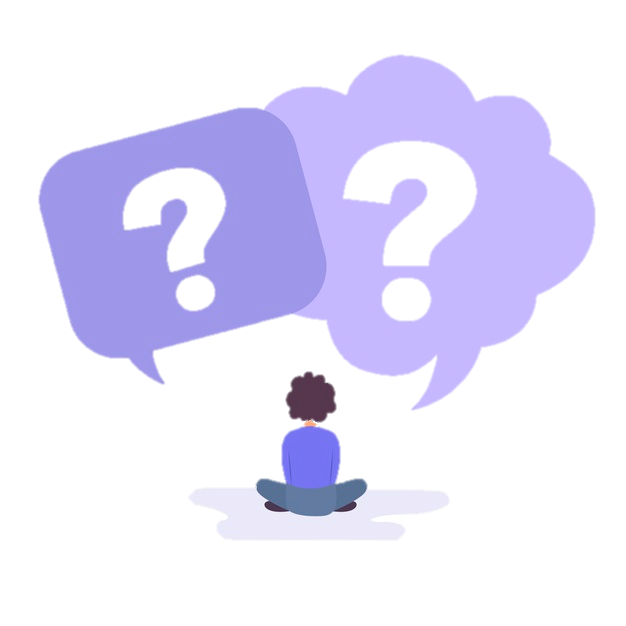 كيف؟
لماذا؟
متى؟
هل؟
ما؟
بارك الله فيكم ابنائي الطلاب ، بناتي الطالبات ..
ووفقكم لما يُحب ويرضى
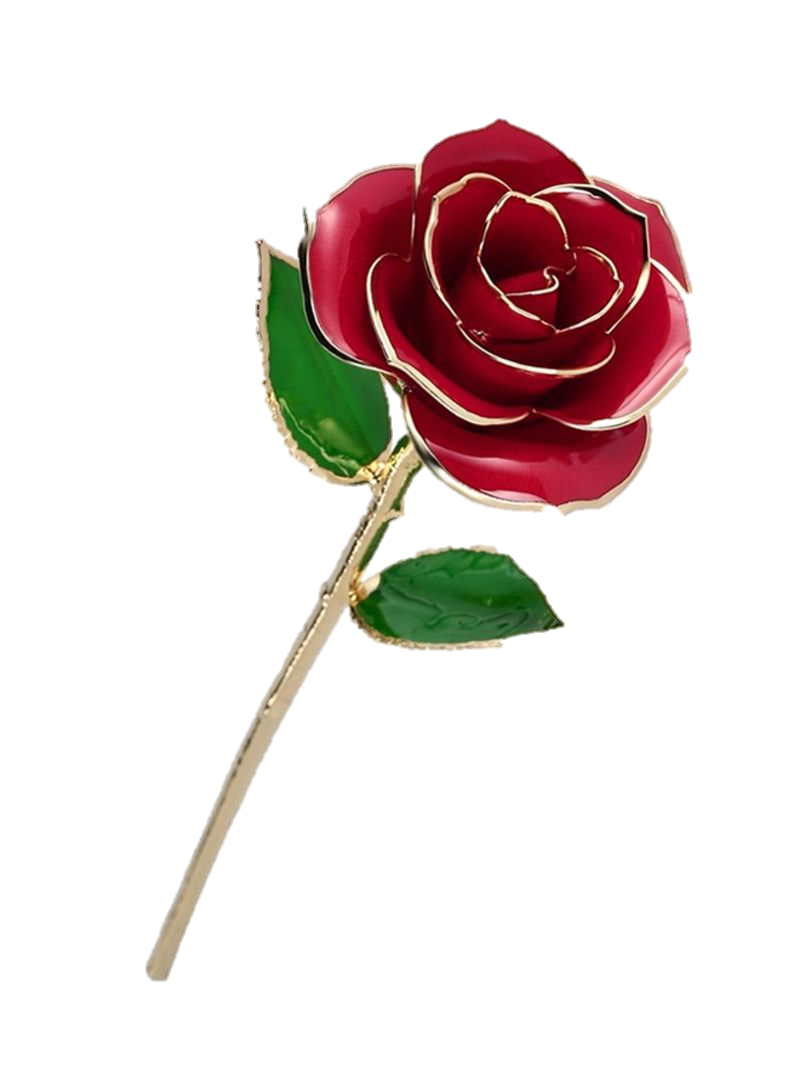 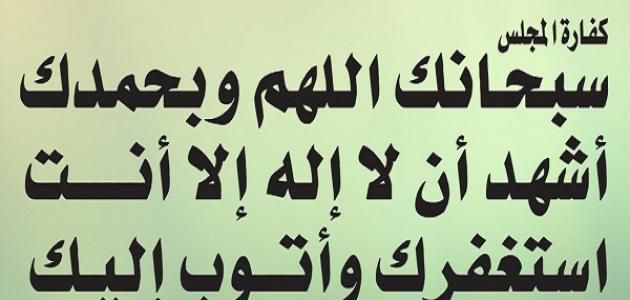 للمزيد من العروض
+966 564378627
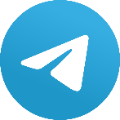